Hello Year 2!
I wonder what you are most excited about when we get back to school? Seeing your friends? Doing some fun work? 
Breaktime – running around playing games?

I’m most looking forward to having a full classroom… full of smiley faces!

Have a lovely day today, 
from Mrs Southern
Mental Maths

https://www.topmarks.co.uk/maths-games/daily10

Choose:  level 2   addition   missing number calculation up to 20.  

You choose the time intervals.  We are trying to improve your speed but you also need to be accurate.
Phonics

Group 1: 
There is a wordsearch which follows the spelling rule for this week on the website.
  
Group 2 and 3:  
Read Write inc – Ruth Misken Read/write session online
Lexia
Write out spellings for this week.
Reading Comprehension
I hope you are enjoying the story.  

Chapter 3 of the story is on purple mash.  Read it and do the activities afterwards.
3.3.21
If you have some extra time today why don’t you do some more reading about your chosen monarch? Remember to add to the notes you started.
Today we are going to practise our use of apostrophe’s to show possession.
Complete the sheets on the website.  

If you are in group 1 for spelling – complete sheet 1

If you are in group 2 for spelling – complete sheet 2.
True of false
Have a go at answering the true or false questions about our text on the website.
Maths!
Today’s lesson is counting the vertices on 3D shapes.  Can you explain what the vertices are?

Watch the video and then complete the worksheet on the website. 

https://vimeo.com/514237766
Handwriting
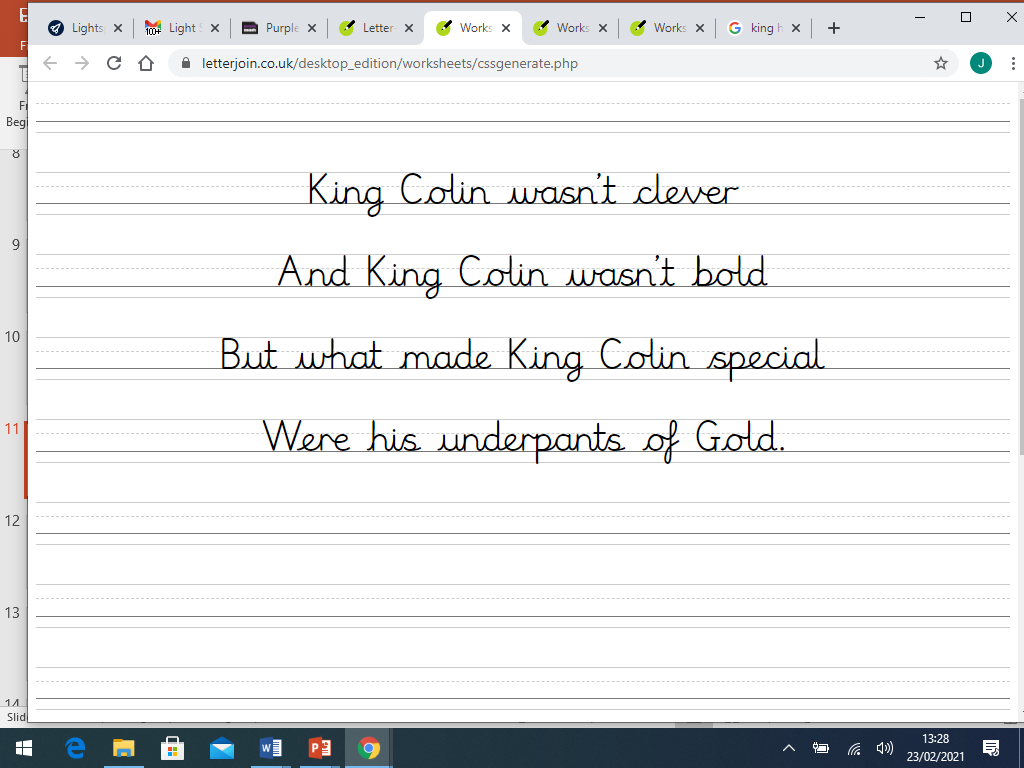 Choose a subject to do this afternoon, from the grid on the website!

Enjoy!